GitLab od planiranja do produkcije
Dubravko Penezić, dpenezic@srce.hr
Sadržaj
GitLab
Ideja
Planiranje
Implementacija
Testiranje (povezivanje)
Produkcija
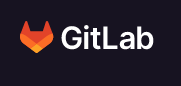 GitLab
Inicijalno programska podrška za centralizirano mjesto za razmjenu git repozitorija
Različite opcije korištenjaClaud – self hostingbesplatna – naplatna
Podržava puni CI/CD ciklus po različitim metodama
Omogućava kreativno korištenje
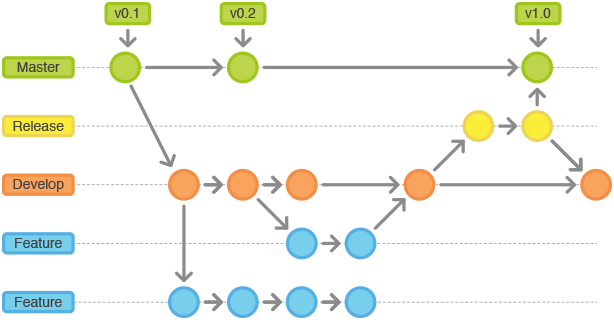 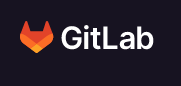 GitLab Vježba 1.
Otvaranje korisničkog računa na besplatnoj verziji GitLab-a u Claudu https://gitlab.com/
Odabrati Sign In
Odaberi Register now
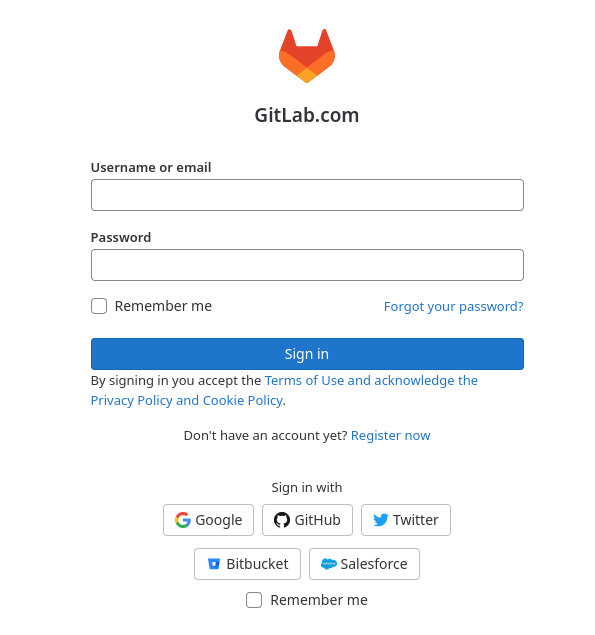 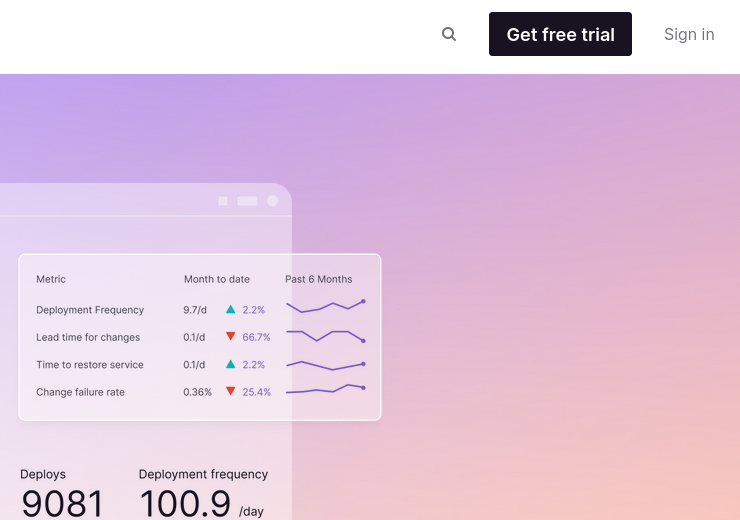 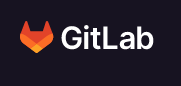 GitLab Vježba 1. - Rezultat
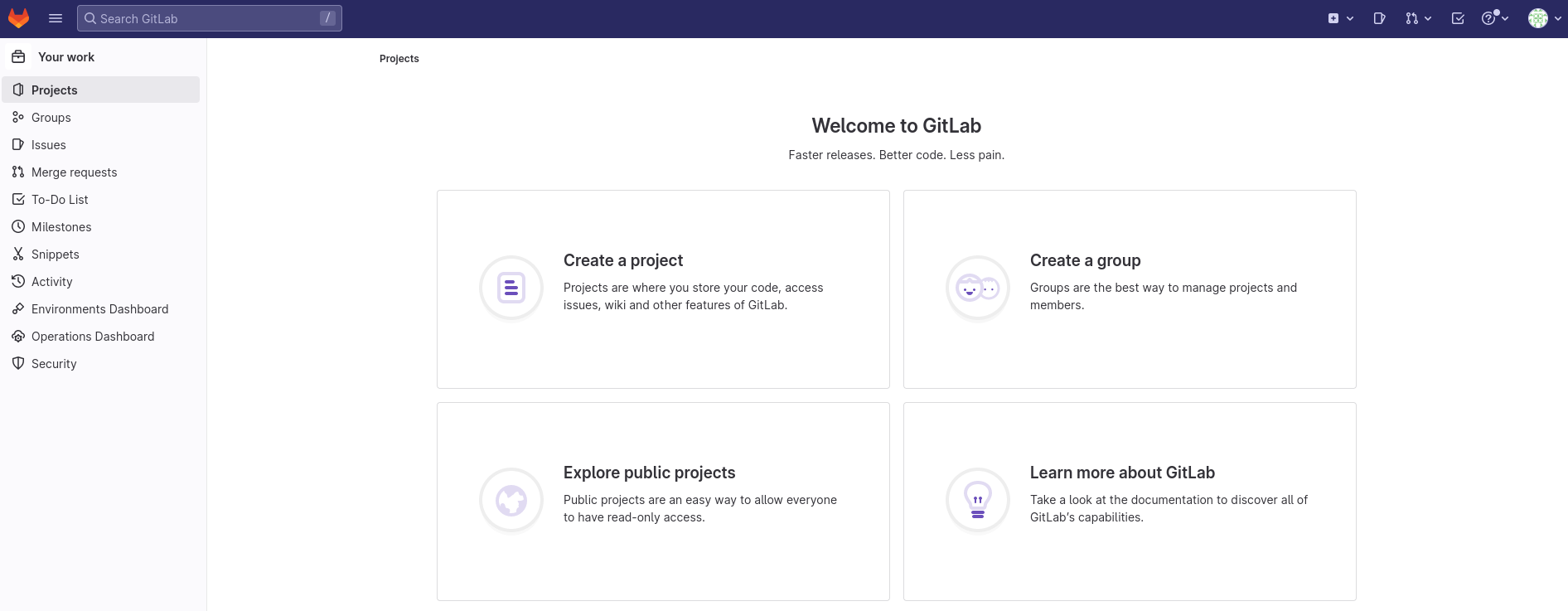 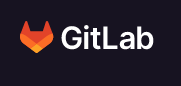 GitLab radna okolina
Korisnički profil
Dashboard
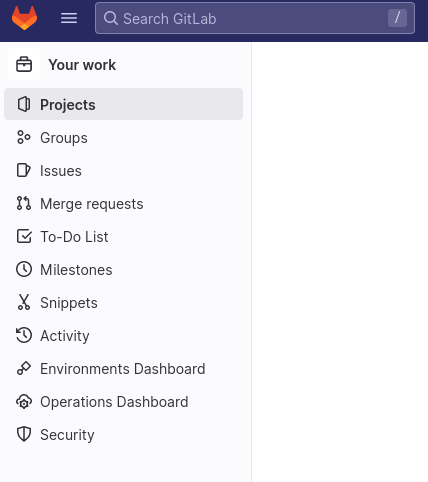 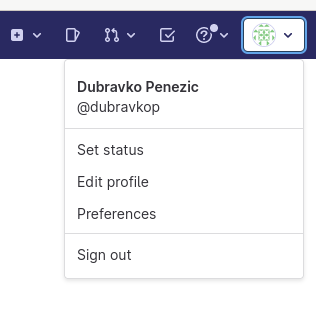 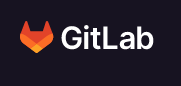 GitLab novi projekt/repozitorij
Inicijalizacija novog projekta
Dodavanje članova novom projektu
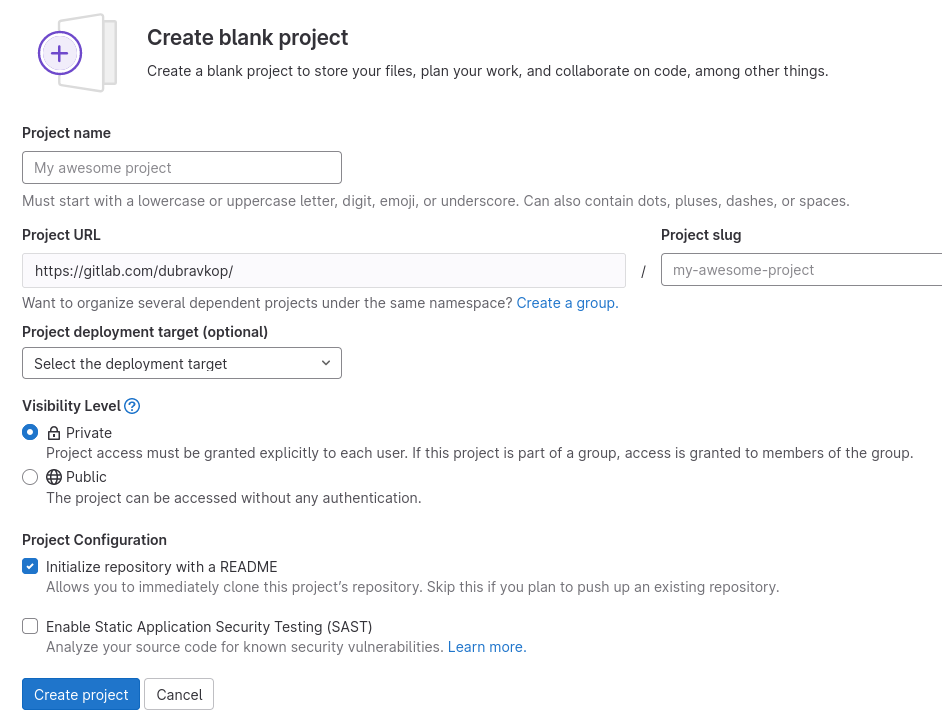 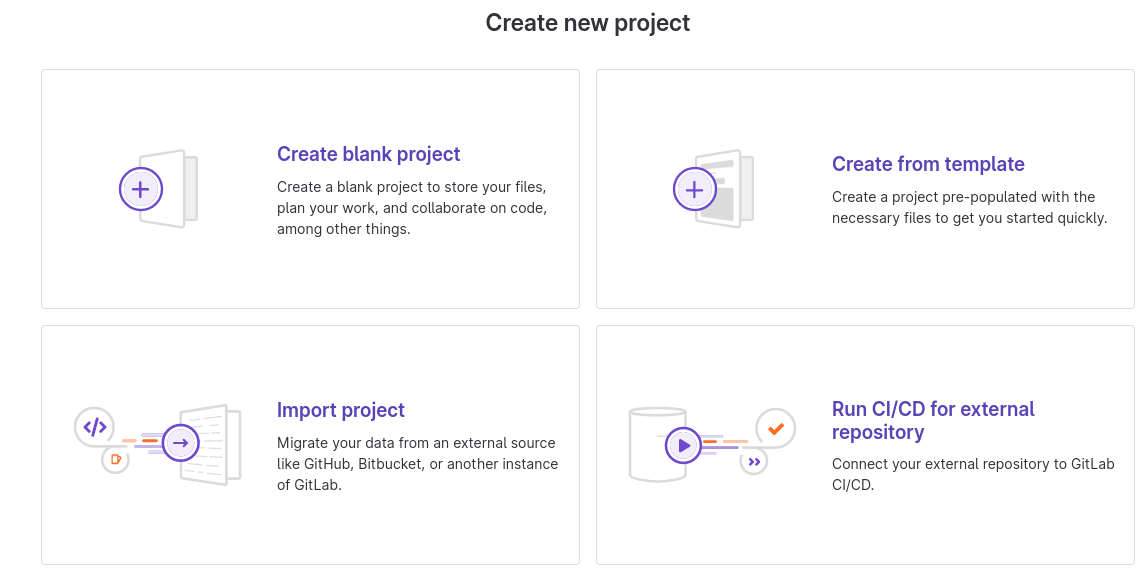 Ideja
Uređaj za govornu i video komunikaciju
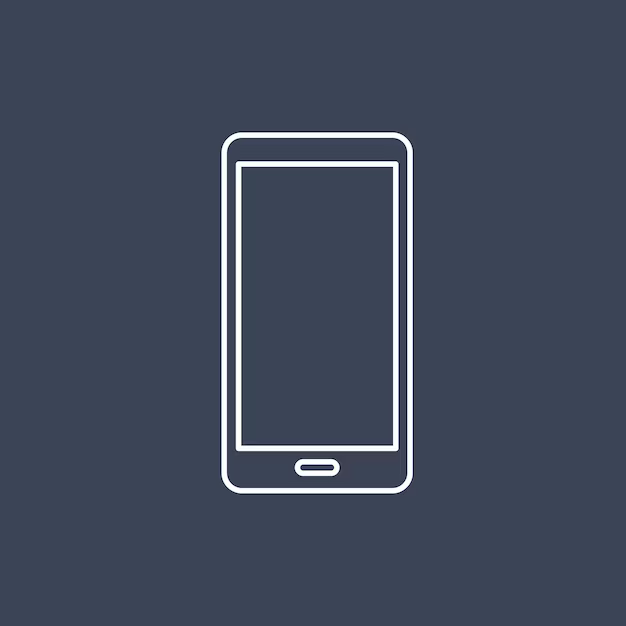 Ideja Vježba 2.
Mind mapping – mentalne mape 
Issues i To-Do List opcije projekta
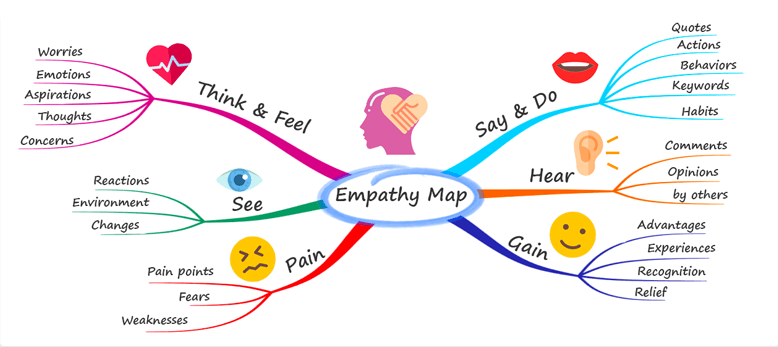 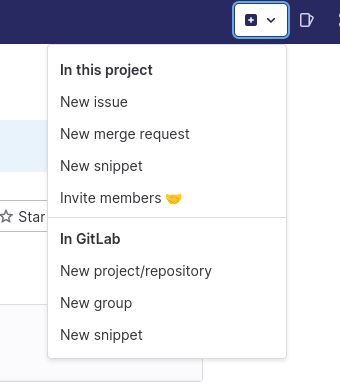 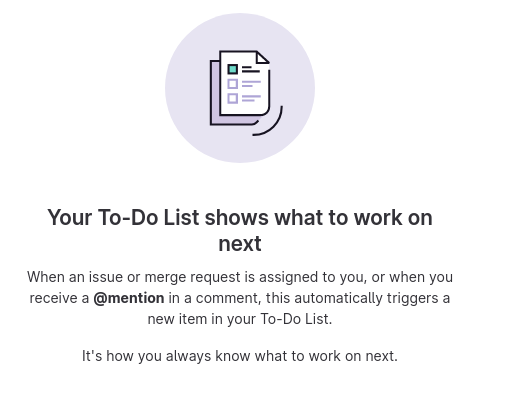 Planiranje
Rad s Issues 
Dodjeljivanje zadataka
Definiranje pravila rada na zajedničkom projektu
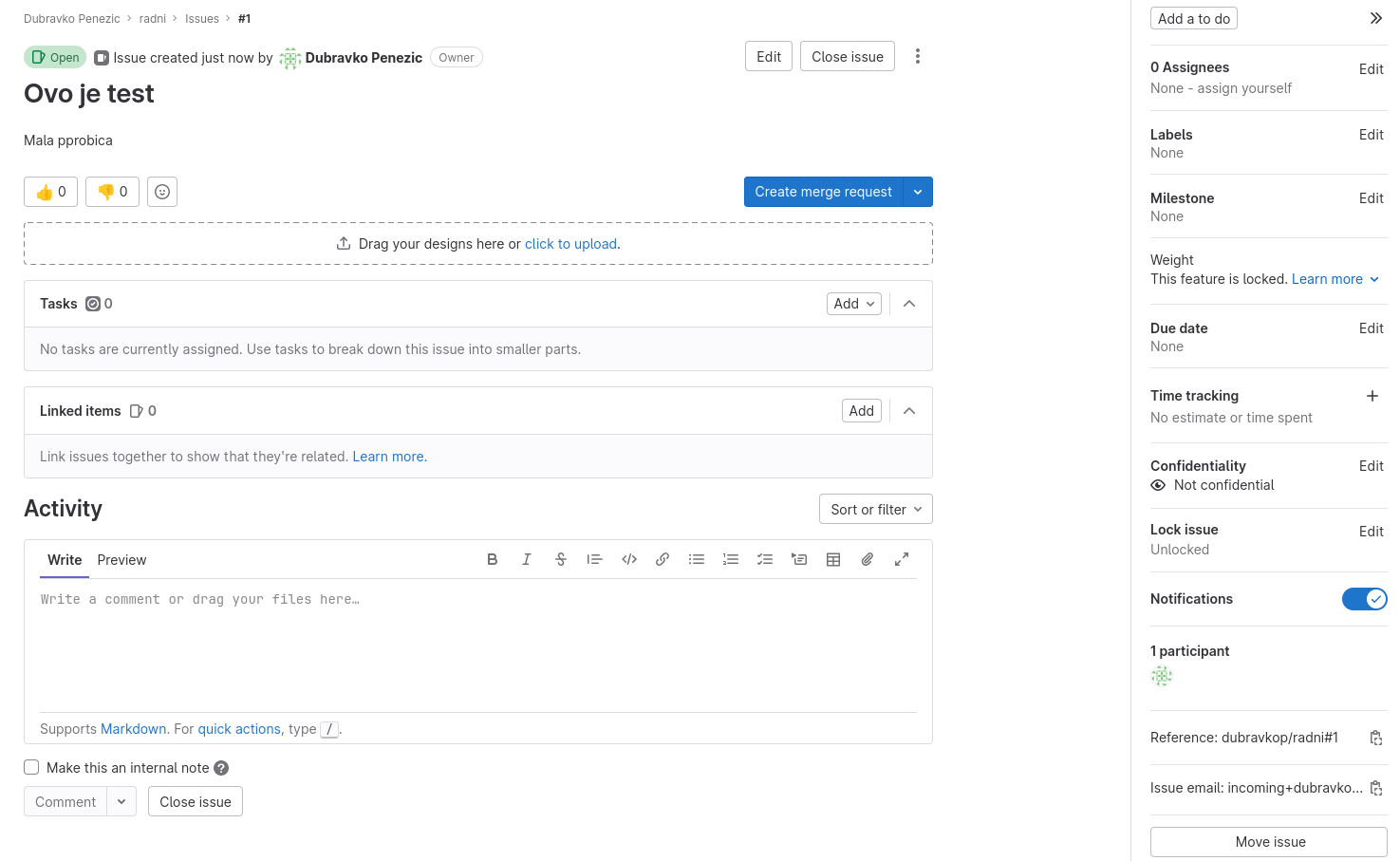 Implementacija Vježba 3.
Otvorite svoju granu unutar projekta
Otvorite vlastiti direktorij unutar projekta 
Dodajte slike, tekstove, HTML, PDF, ...
Budite kreativni :)
Zatvarajte Issue kako obavite zadatak
Testiranje/povezivanje
Povezivanje u glavnu granu
Provjera kompatibilnosti
Dorada po potrebi i ponovno povezivanje
Produkcija
Javno objavljivanje rezultata
CI/CD (dodatak)
Docker okruženje
Automatsko kreiranje kontejnera
Promjena web stranica
GitLab od planiranja do produkcije